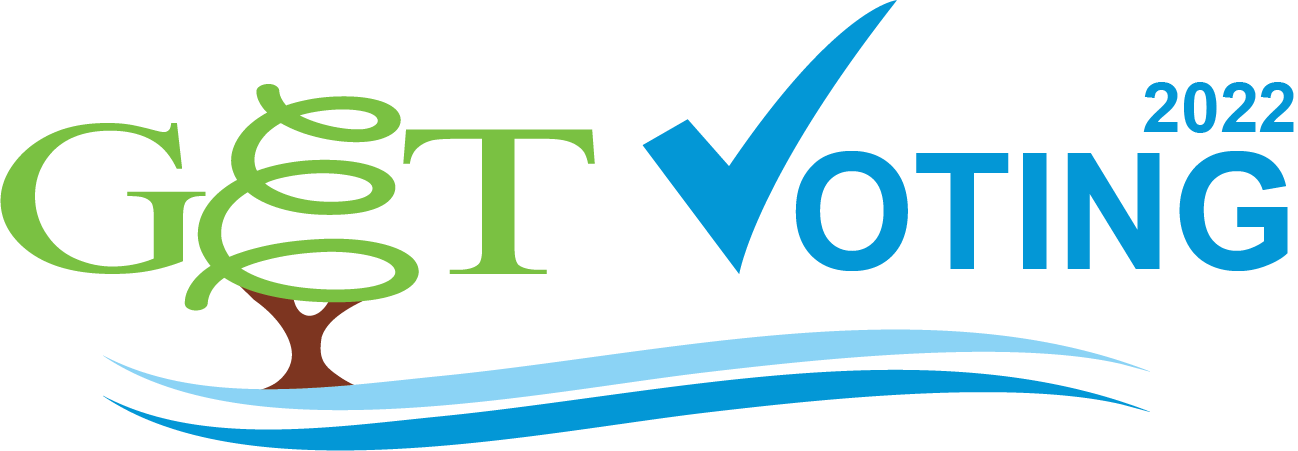 Vote By Mail
A Presentation and Information Session for Candidates
Wednesday, September 7, 2022
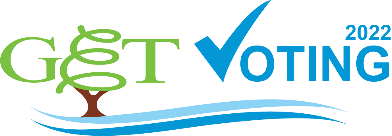 Why Explore Alternative Voting?
Council has the authority under MEA
Used by municipalities for many years
Voter engagement
Voter expectations
Accessibility
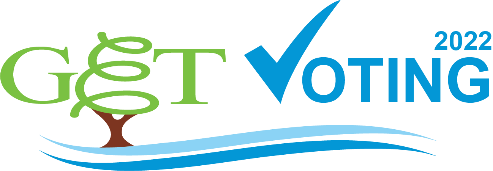 Why Vote By Mail?
Decentralized population in Guelph/Eramosa
Opportunities to partner with neighbouring municipalities
Previous experience with this voting method
Voter turnout
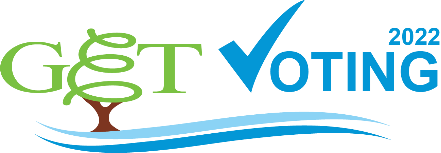 What is Vote By Mail?
Ballots mailed to electors within voting kits
Voters can vote anywhere, 24/7 during the voting period
Voters can mail their completed voting kit or drop it off to Ballot Return Stations
Central location for vote counting
Used as a voting method by 13.3% of municipalities in 2018 (internet voting used by 42.3%)
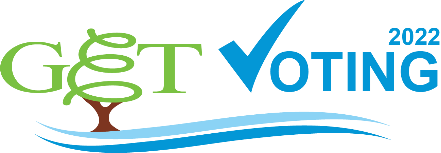 How to Vote by Mail (VBM)
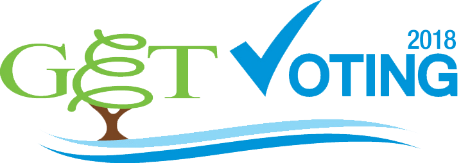 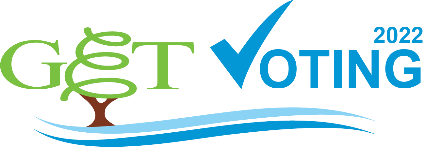 The VBM Process
Voters’ List established through the Preliminary List of Electors (PLE) from MPAC
Voting kits are mailed to eligible voters on the List
Eligible voters who did not receive a kit can complete an application to amend the Voters’ List, have their name added and receive a kit
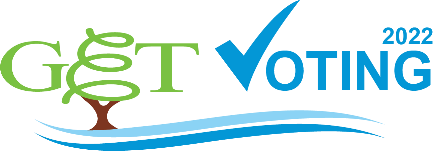 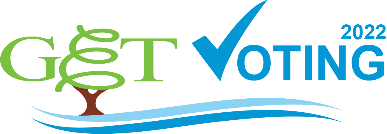 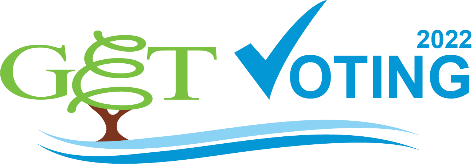 Tabulator Count
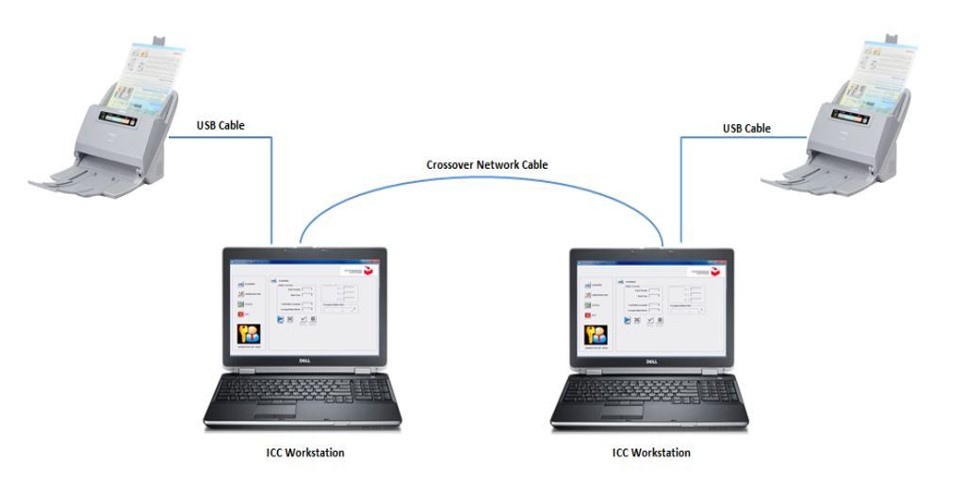 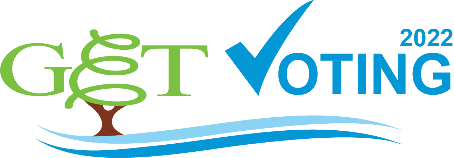 Common VBM Questions
Is my vote secure and confidential?
Double envelope system protects the confidentiality of the voter
Uses Canada Post mail delivery network
Using declarations to strike voters off of the Voters’ List prevents duplicate voting
Sweeps will be conducted at communal mail areas
Is VBM more costly than traditional polls?
Approx. $6 to $7/voter 
Guelph/Eramosa has an election reserve fund
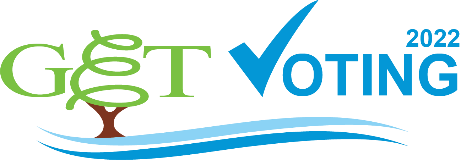 Communicating with Voters
The following tools are being used to communicate with voters about VBM:
getvoting.ca 
clerks@get.on.ca
Local newspapers
Social Media
Upcoming fall/winter community guide
Township e-newsletter (900+ subscribers)
Mobile signs
Posters
Mail inserts (tax bills and water bills)
Community outreach – events
Candidates
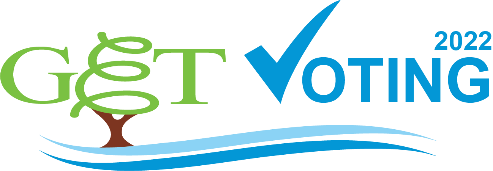 Considerations for Candidates
Earlier election process
Information for voters
Scrutineer/candidate observation
No campaign information on municipal property or at Ballot Return Stations
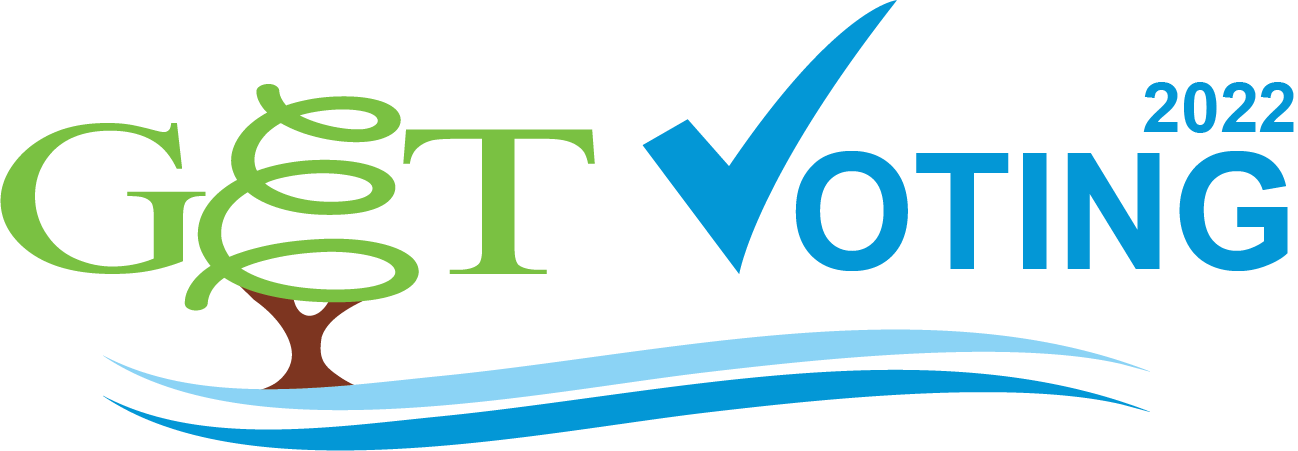 Thank you!
Questions?
[Speaker Notes: This was an overview of Vote by Mail and our process, more detailed information is included within the procedures that are on our website.

Thank you for coming out to listen.]